Tuakau Bollard Road Resource Recovery Centre
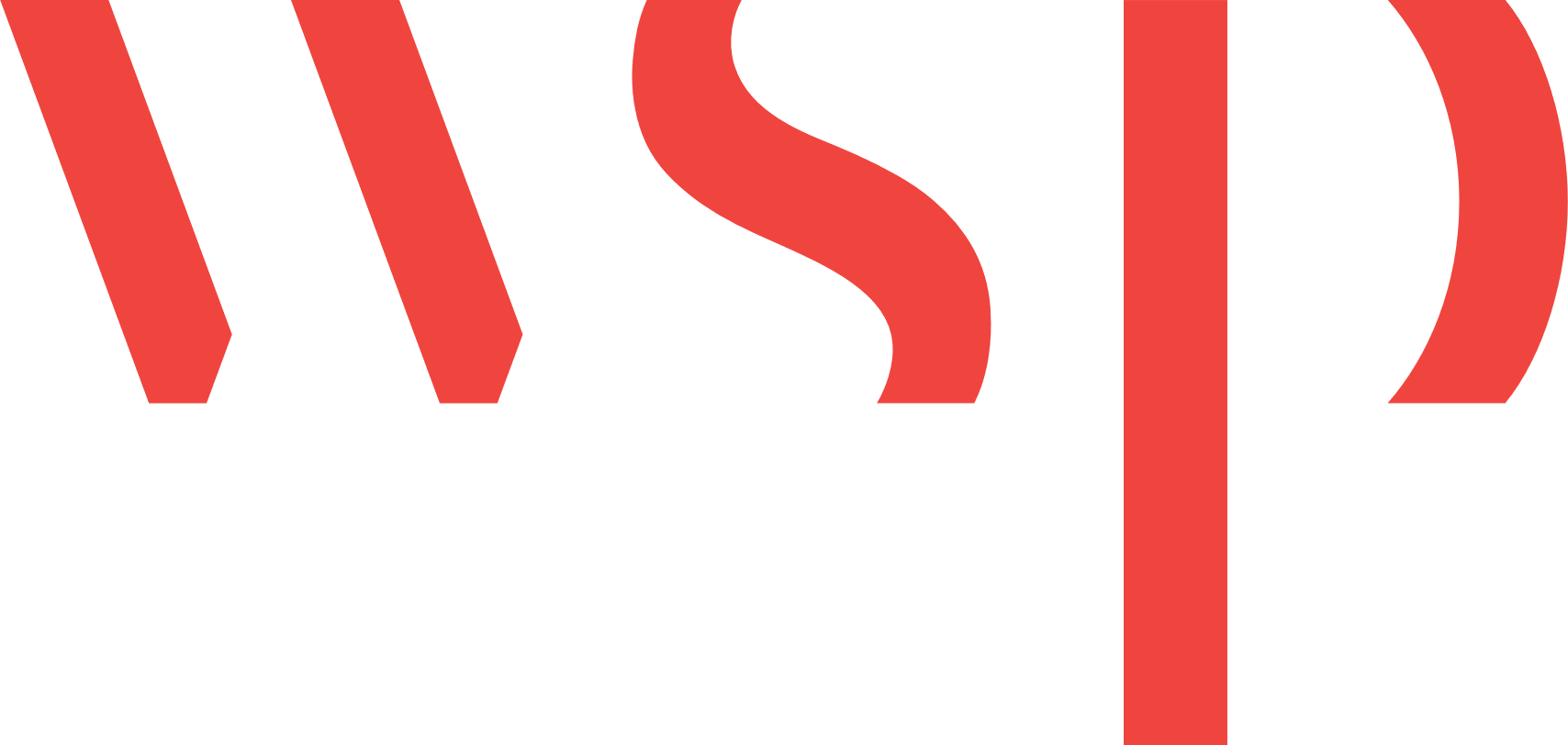 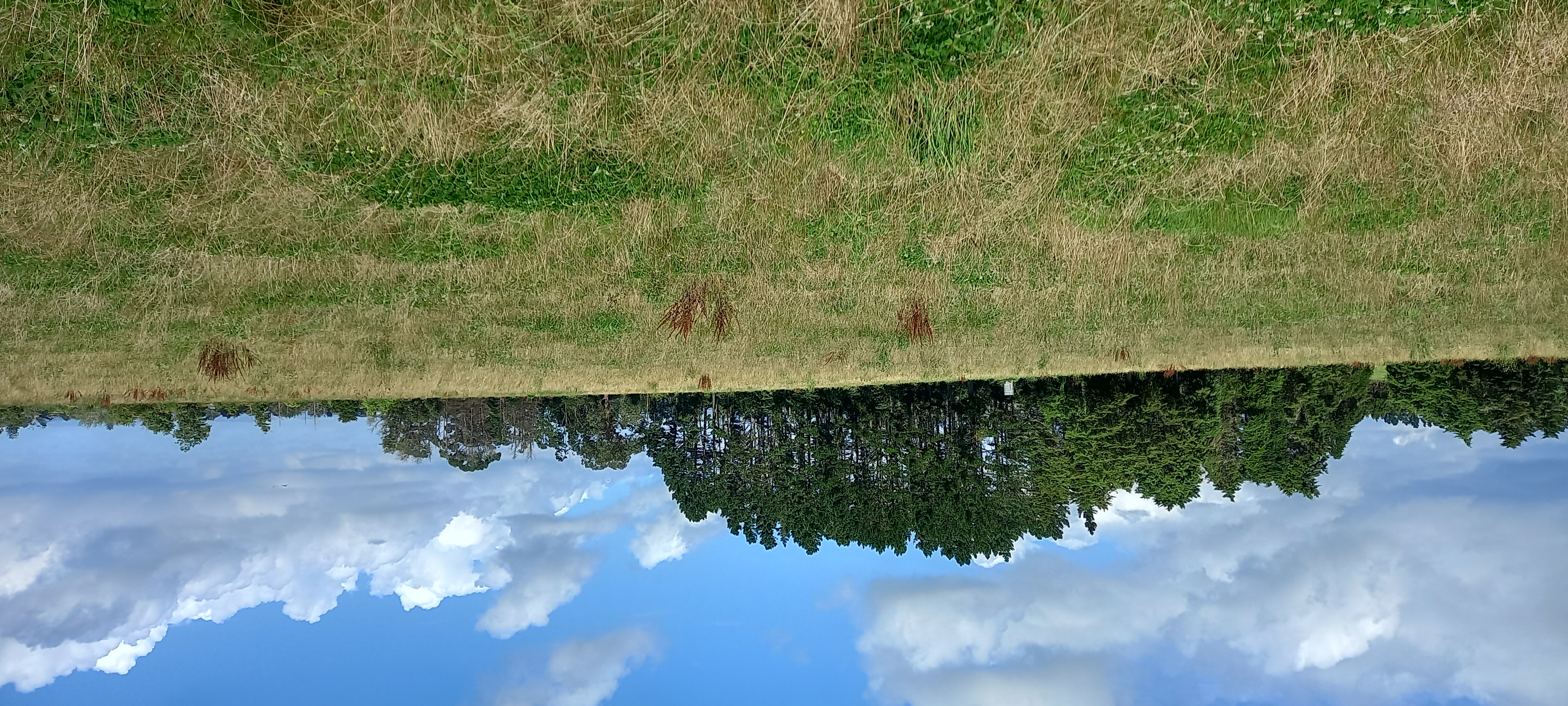 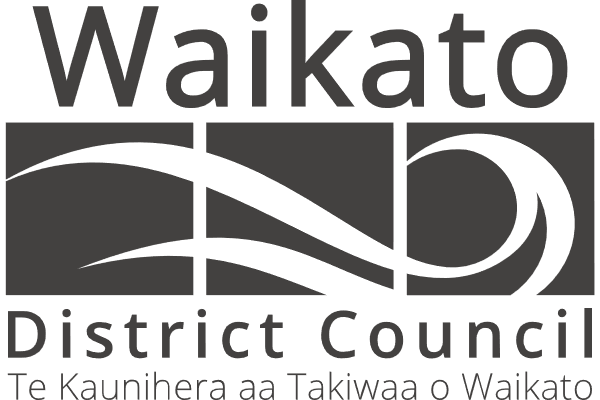 Key Dates
2
Site Overview
128 Bollard Road, Tuakau
4.32 Hectares
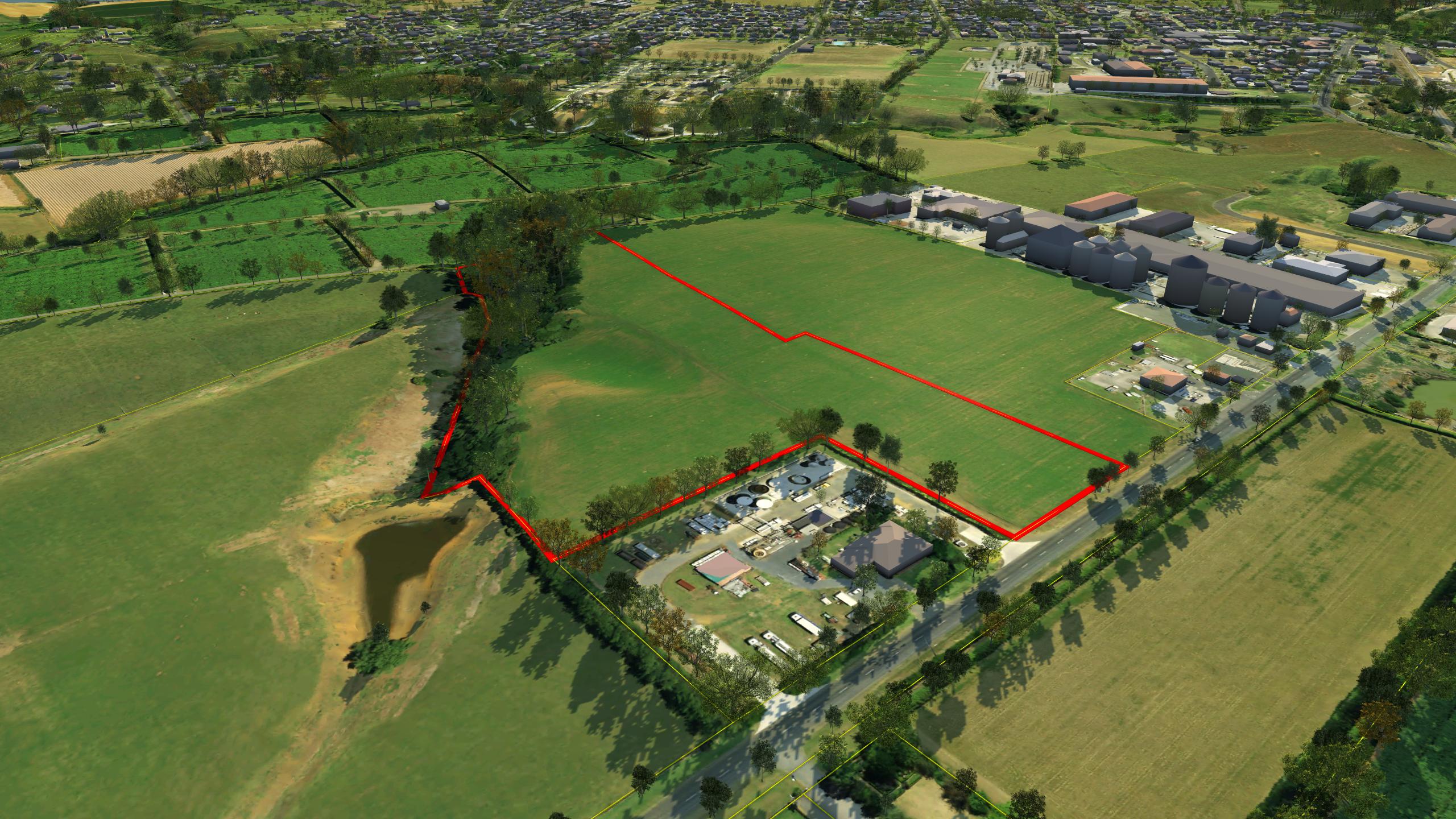 3
Key objectives
Best Practice:

Maximise diversion from landfill and the value of recovered materials.
Meets community expectations and is easy to use.
Maintain continuous drive-in/drive-out approach with recycling drop-off before landfill.
Ensure recoverable materials have end markets (support circular economy).
Comply with local, state and federal regulations, legislation, guidelines and infrastructure plans.
Optimize traffic flow to separate drop-off vehicles from collection vehicles.
Environmentally and operationally safe.
Economically sustainable (energy and water efficient).
Utilise technology, equipment and advanced systems to improve operational efficiency of the site.
Future ready – capacity to grow over time and adapt to changes in industry
4
Best Practice Design
Resource Recovery Centres
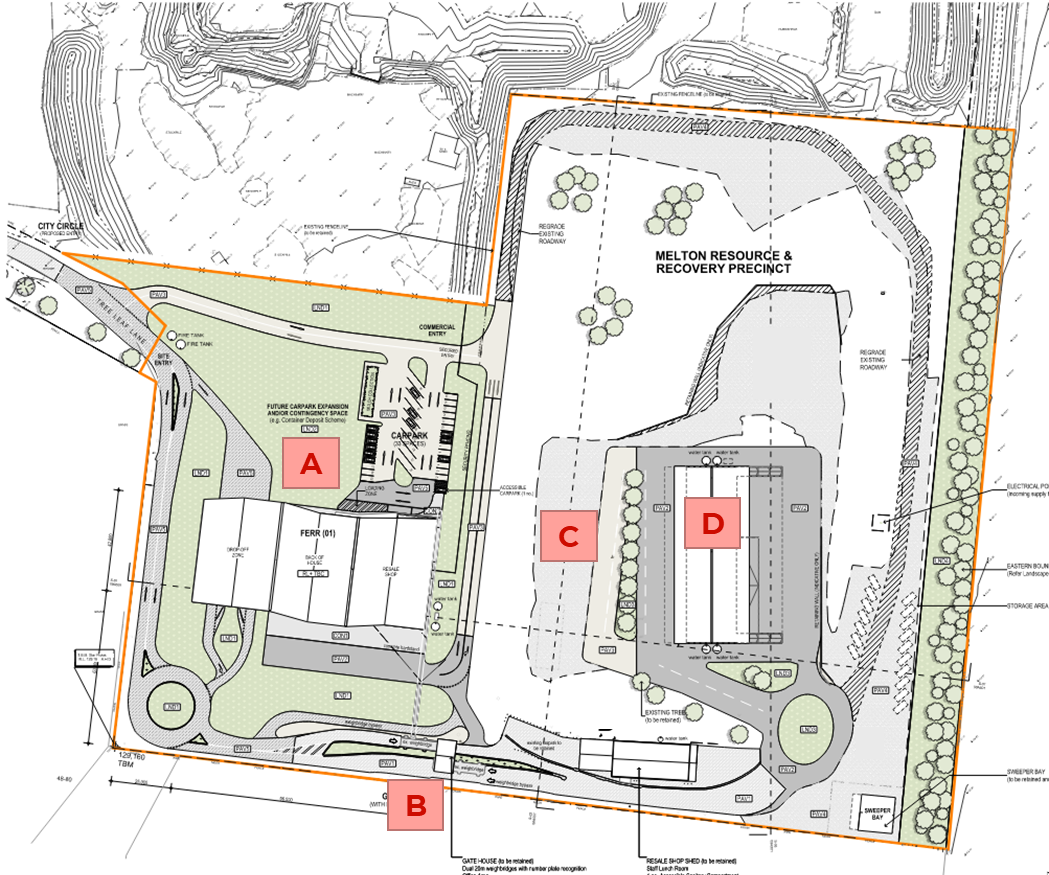 A    Front End Free drop off
Drive through drop off
Safe and dry storage of materials
Resale shop connected to Front End
B      Weighbridge
Dual lane weighbridge
Number plate recognition
By pass lane
C     C&D / Green Waste  Paid drop off
Stockpile pens for concrete, soil, rubble, 
Garden waste storage and shredding
D     Residual Waste – Paid drop off
Flat floor push pit
Commercial collection separate form domestic drop off
5
Facility Examples
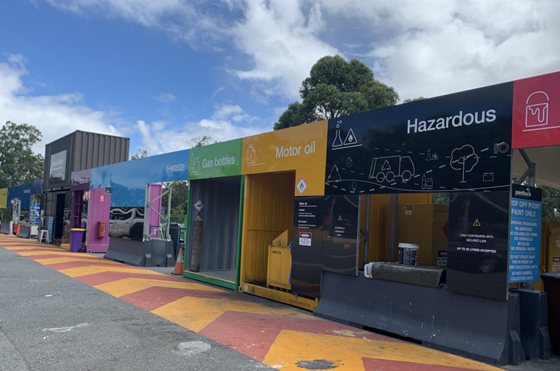 Front end Free drop off
Drive through facilities:
One way traffic flow
Highly visible signage and pedestrian areas
Dedicated drop-off for free recyclables
Parking bays for cars with trailers
Covered parking and unloading areas
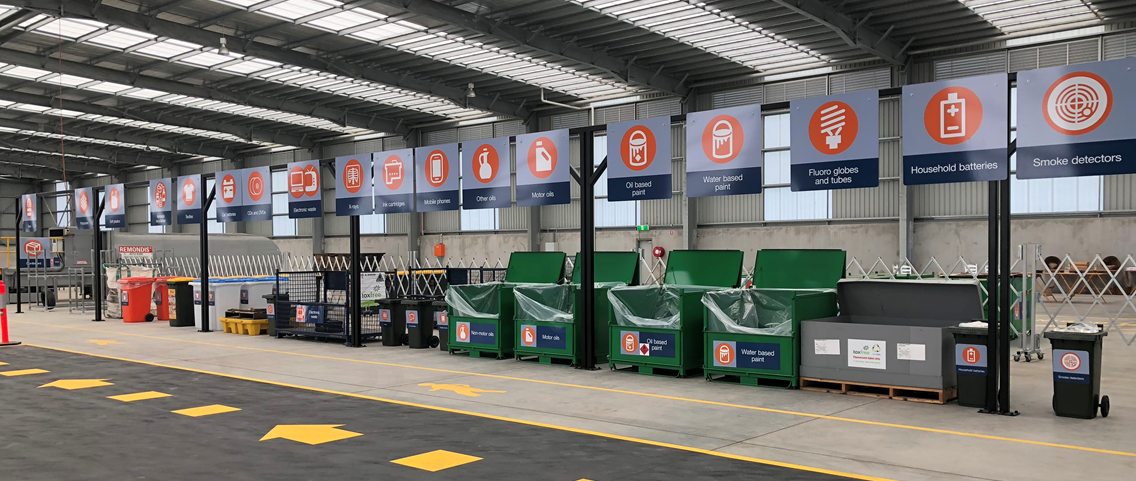 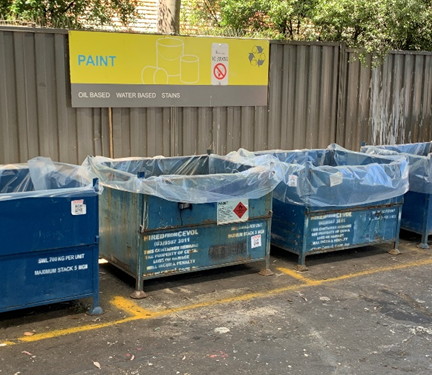 6
Facility Examples
Resource Recovery
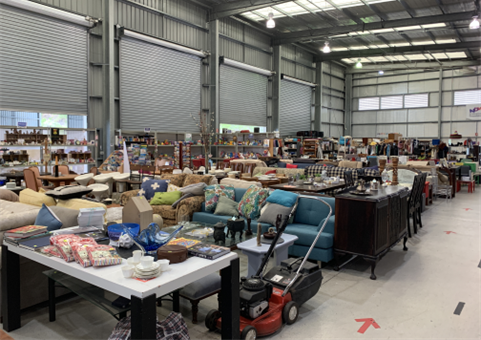 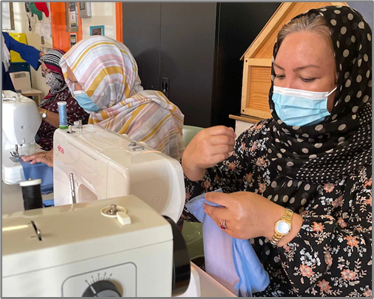 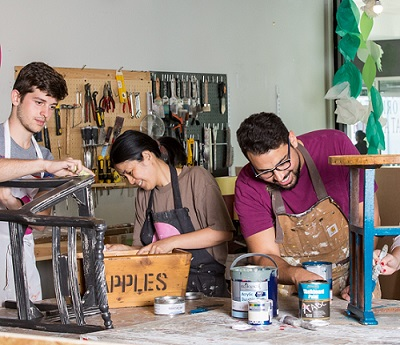 Repair Cafe
7
Re-use Shop
Micro industries
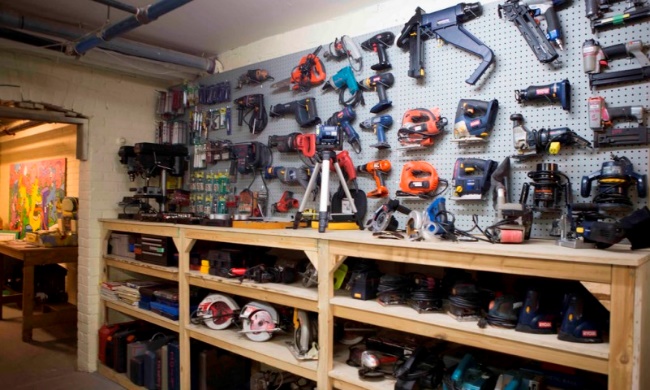 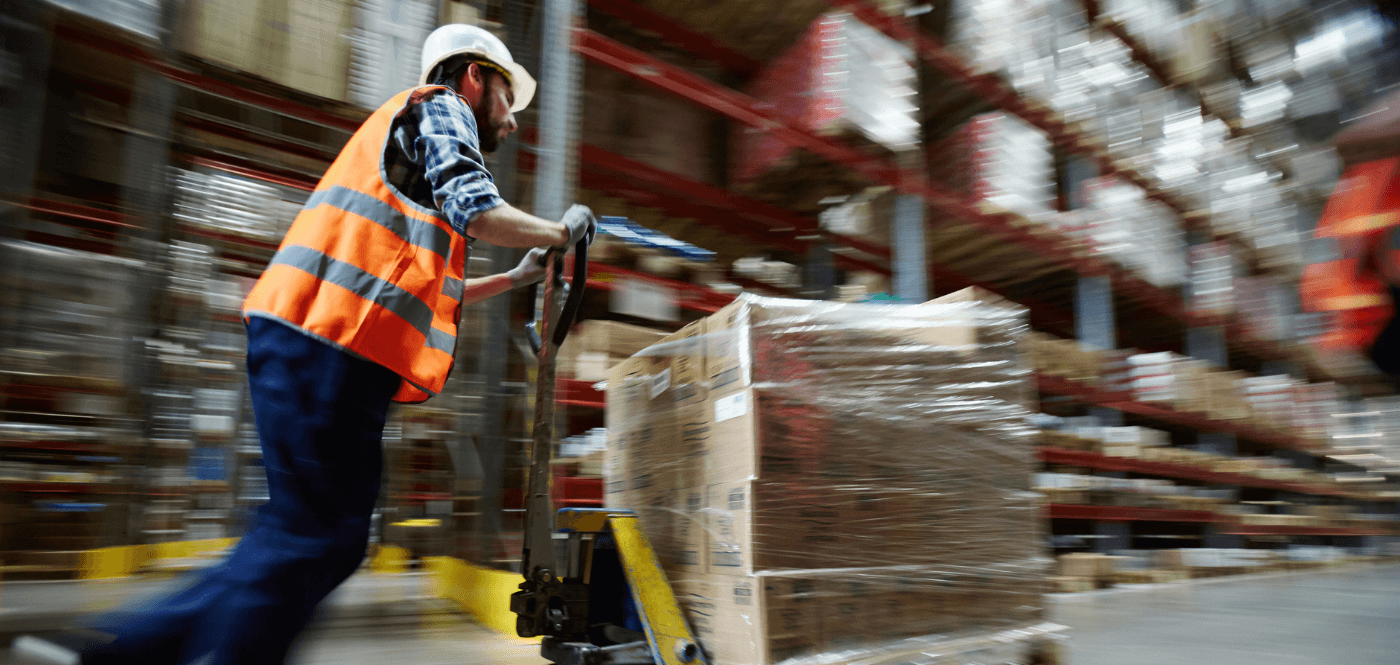 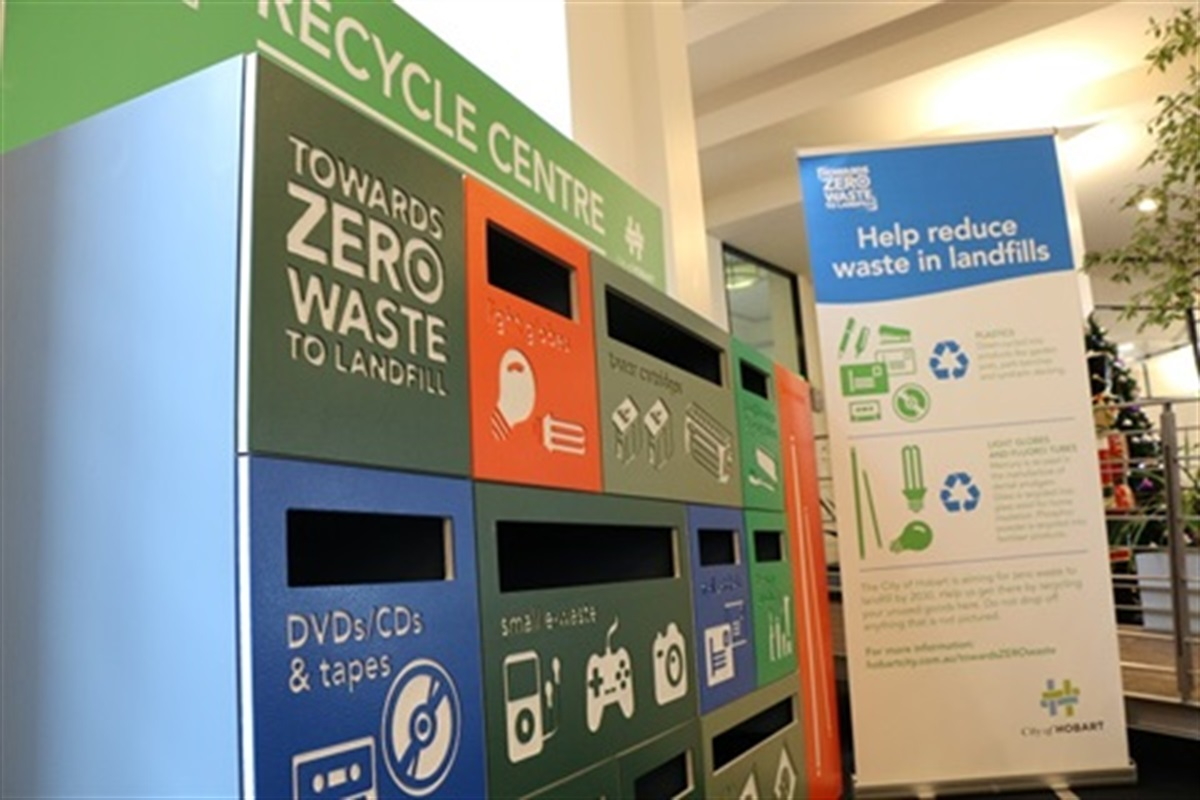 Employment and Training
Speciality Recycling
Tool Library
Facility Examples
Transfer Stations
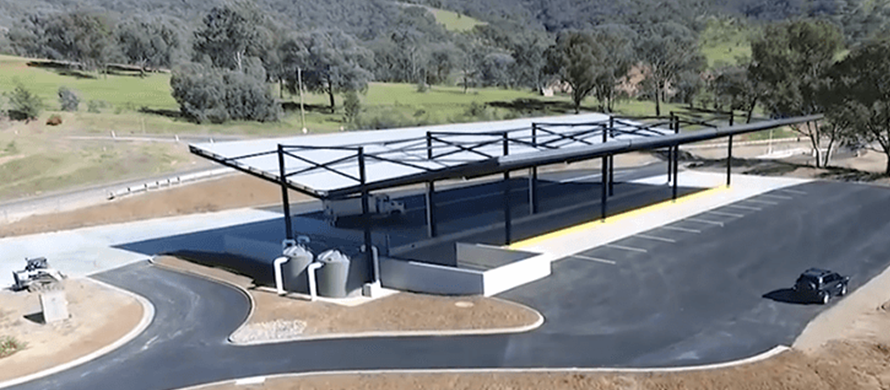 Flat Floor facilities 
- Separate Commercial/ Operational and Public Traffic
8
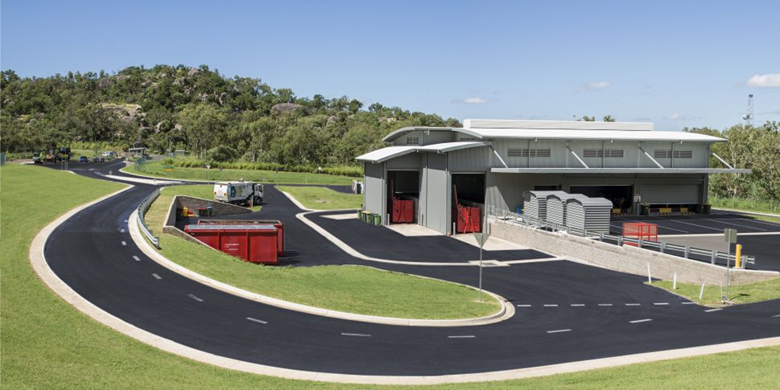 Split Level facilities
Utilise on site topography
Separate Commercial/ Operational and Public Traffic
Bryan Duncan
Team Leader Transport
Bryan.Duncan@wsp.com
027 538 3186